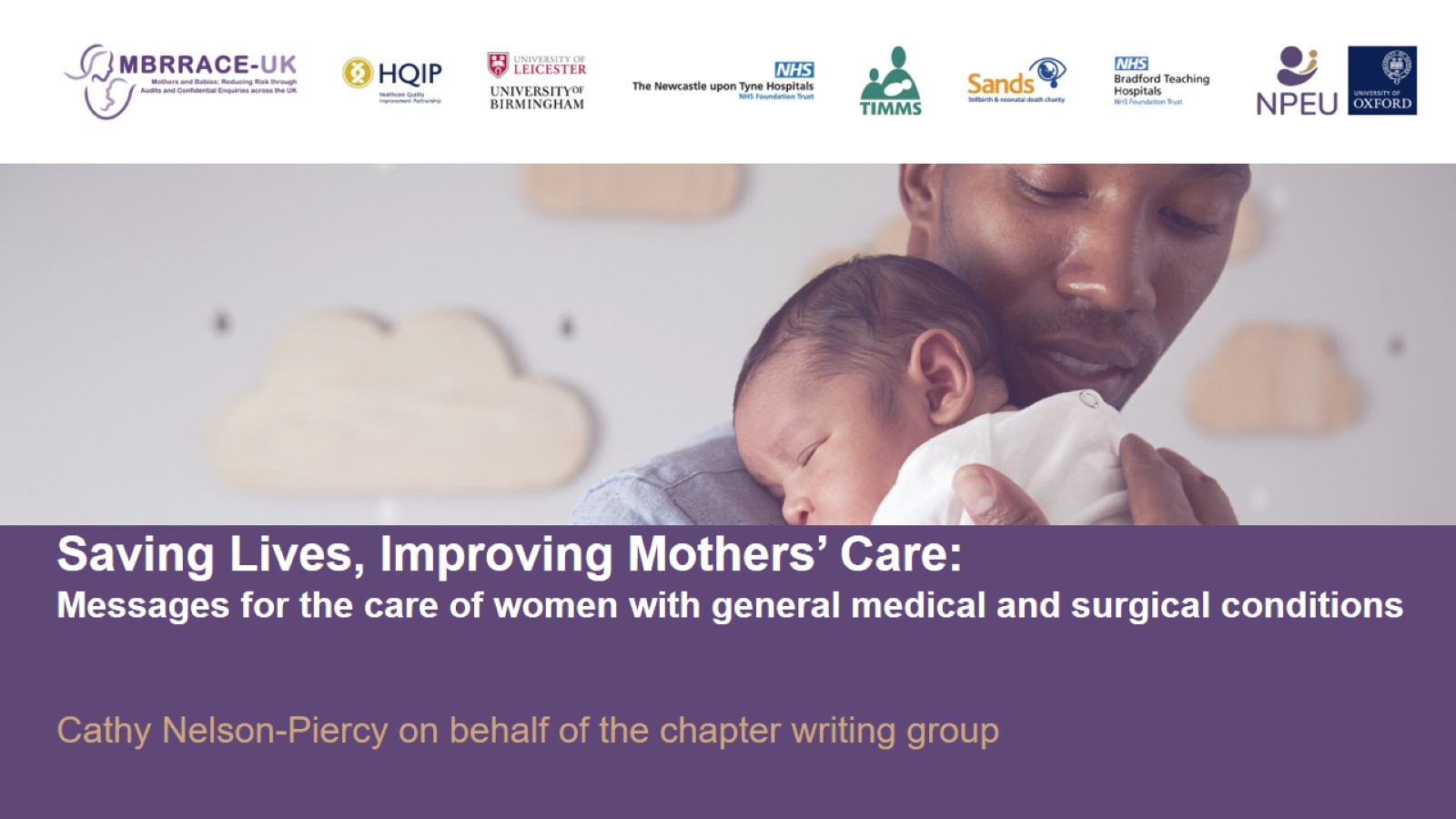 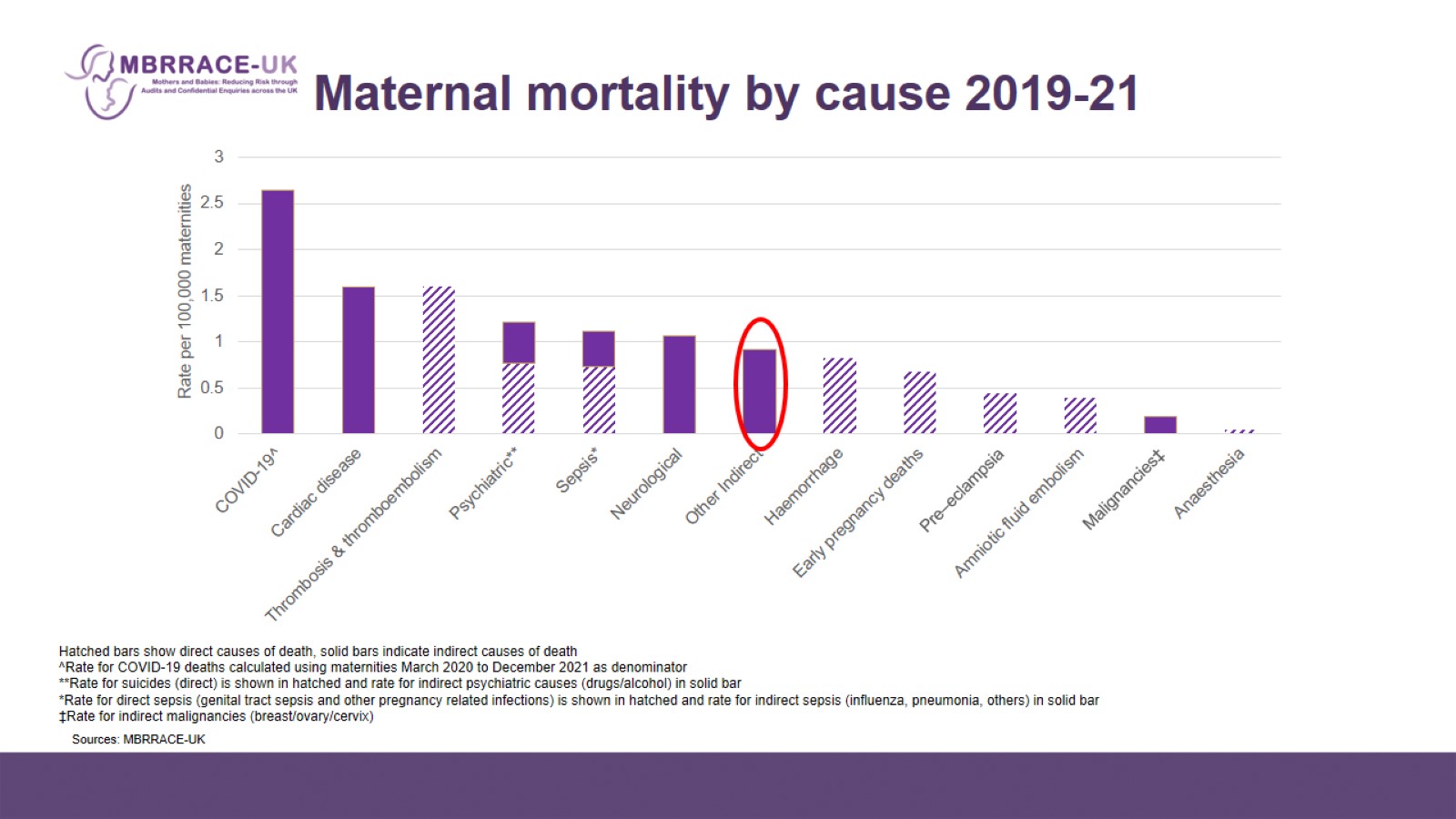 Maternal mortality by cause 2019-21
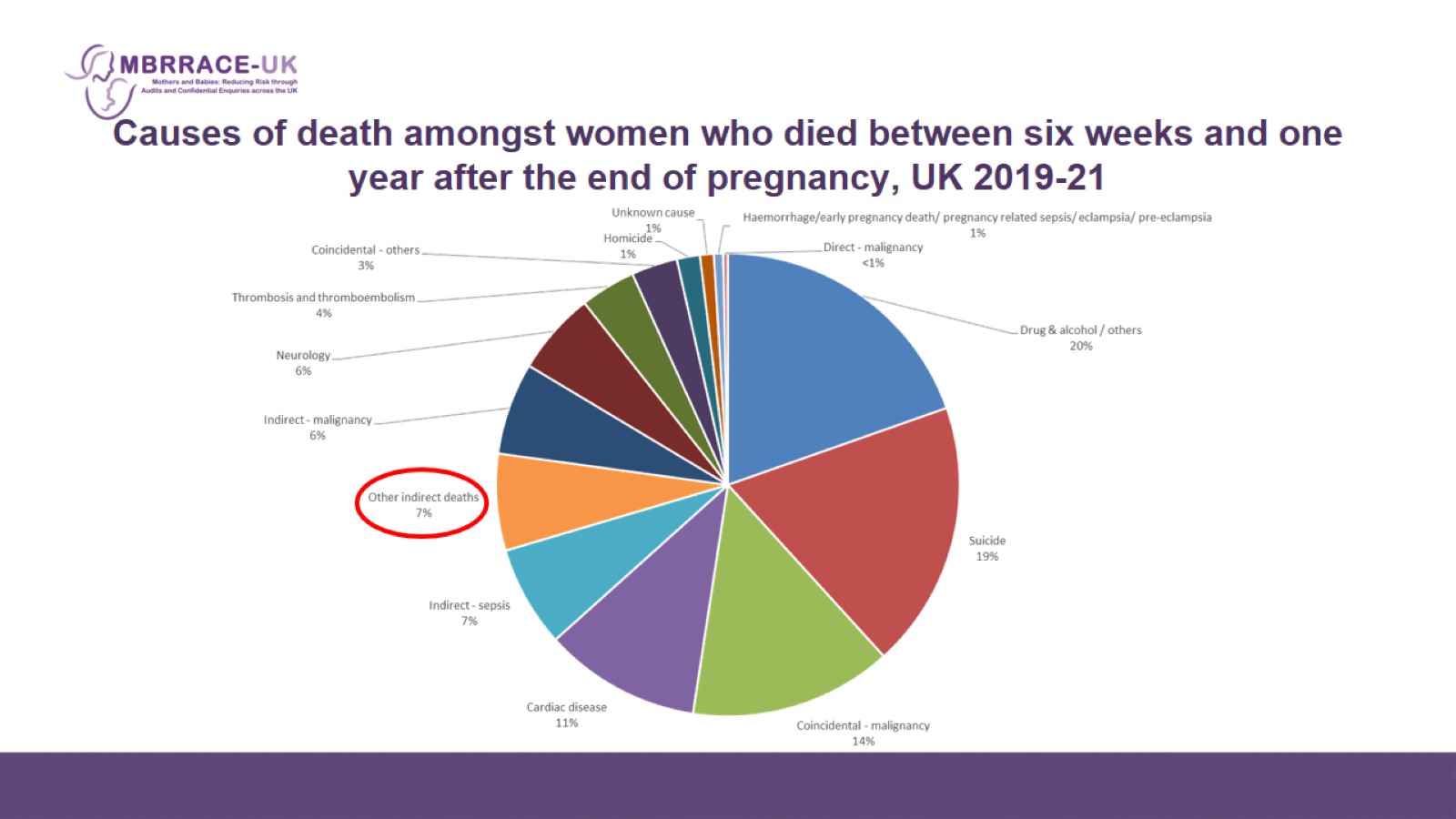 Causes of death amongst women who died between six weeks and one year after the end of pregnancy, UK 2019-21
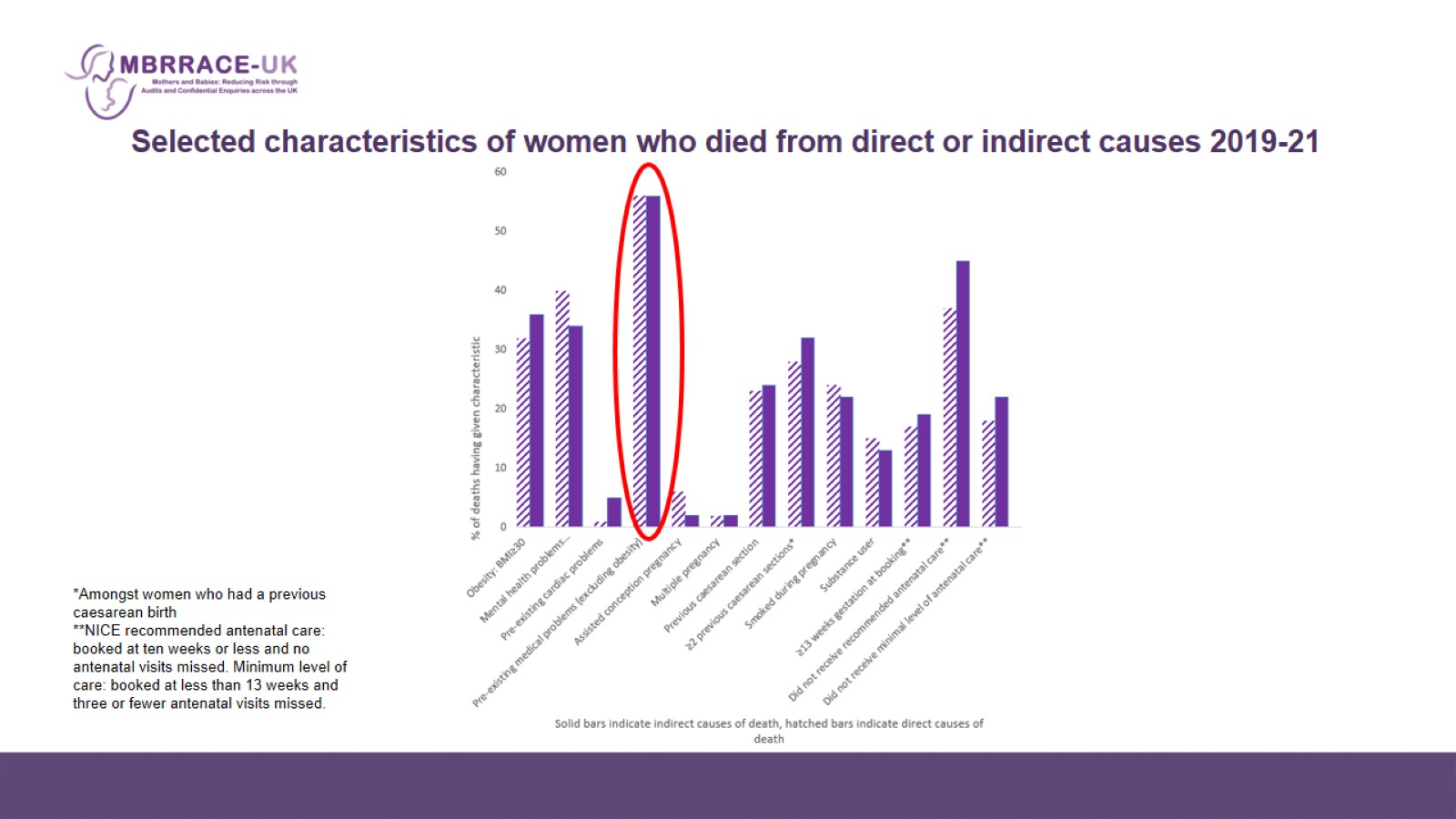 Selected characteristics of women who died from direct or indirect causes 2019-21
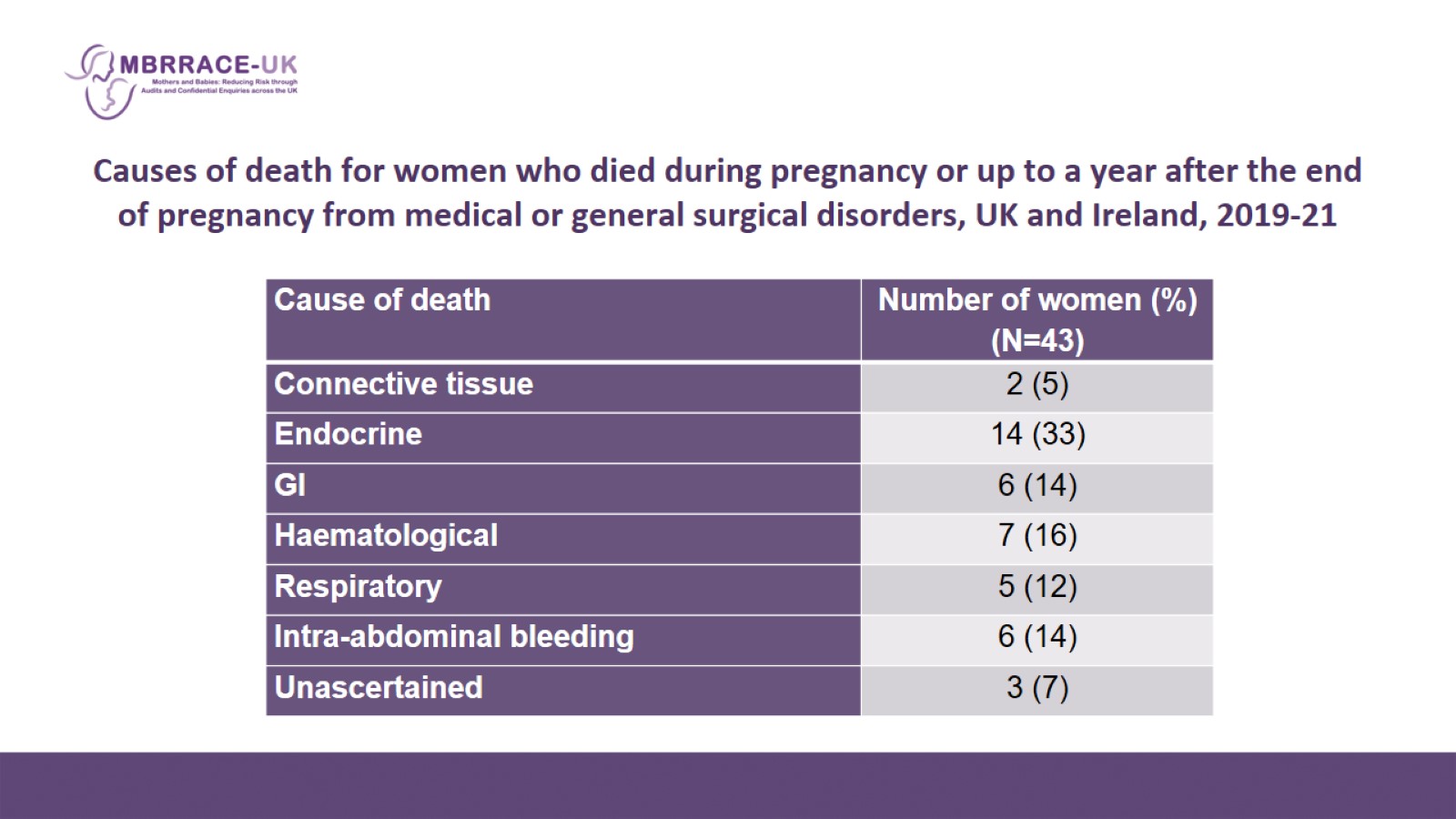 Causes of death for women who died during pregnancy or up to a year after the end of pregnancy from medical or general surgical disorders, UK and Ireland, 2019-21
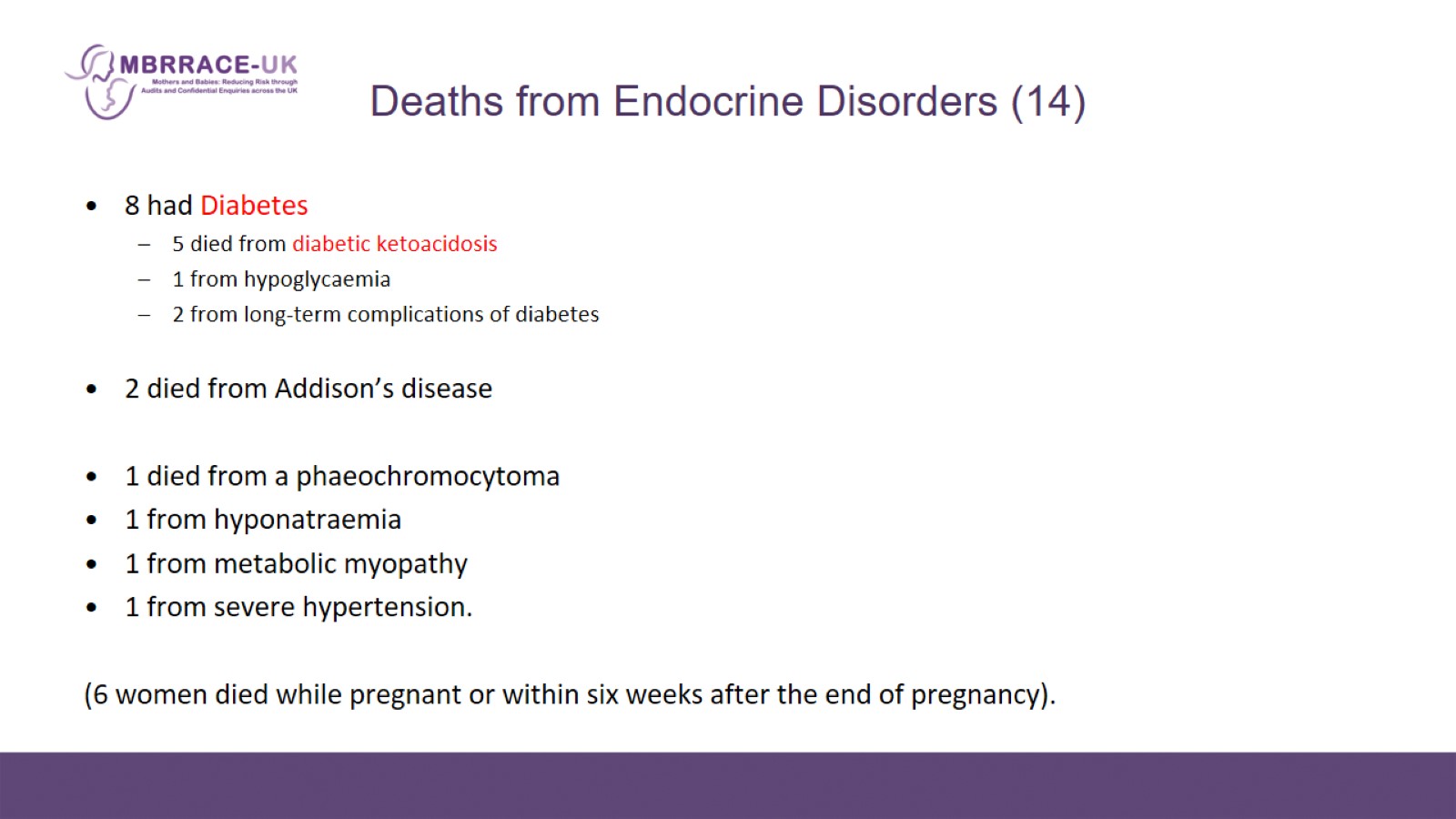 Deaths from Endocrine Disorders (14)
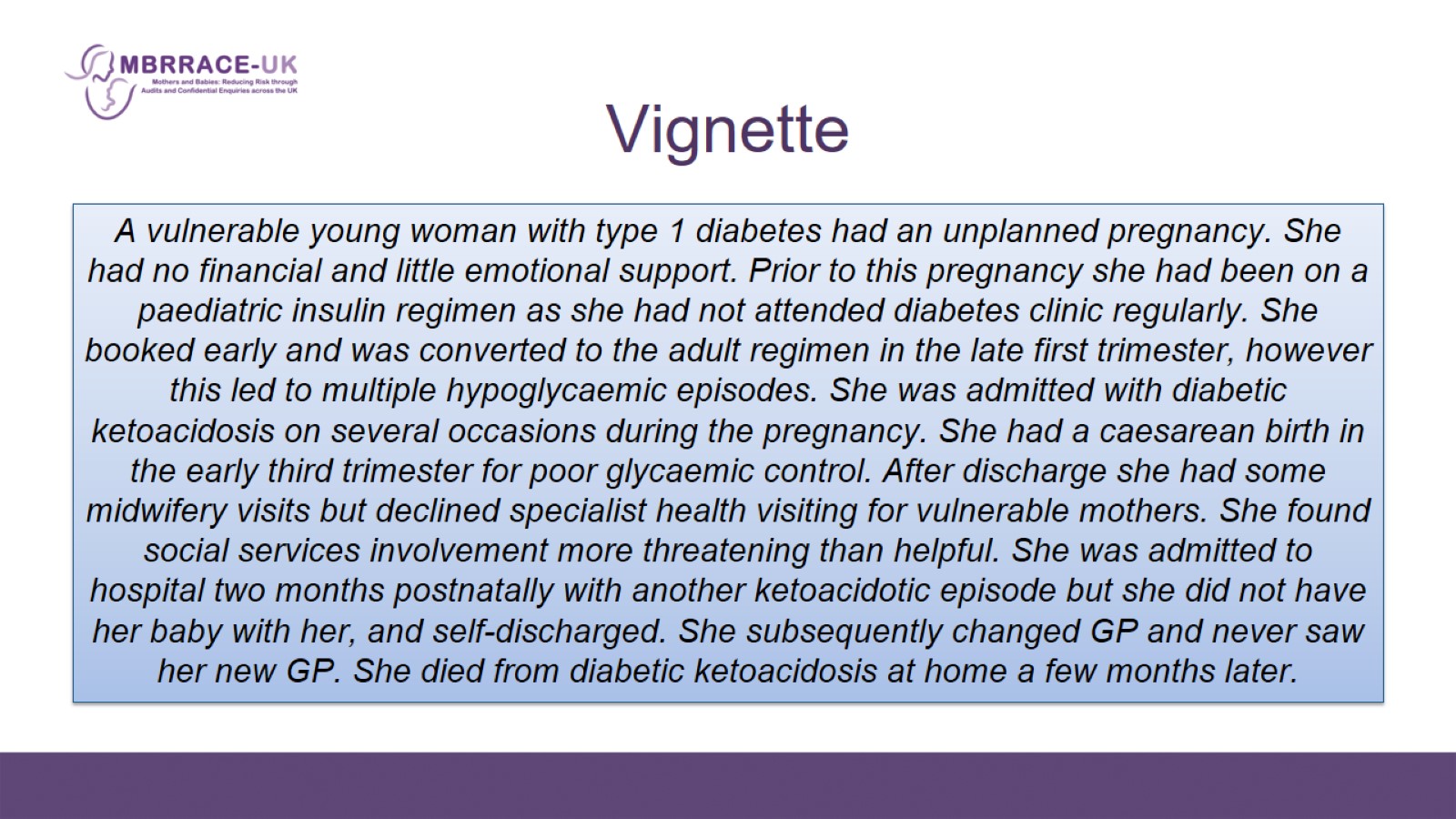 Vignette
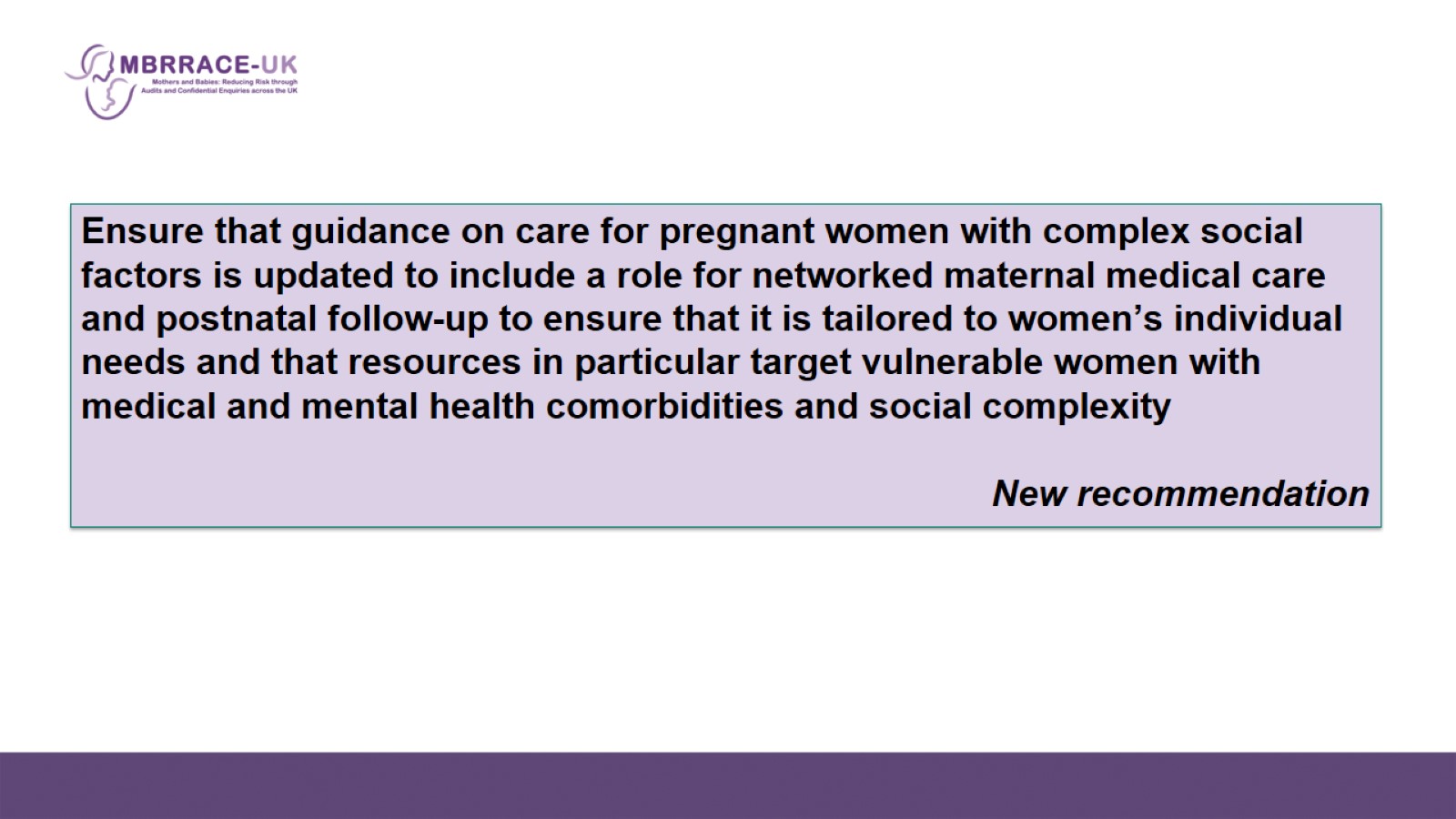 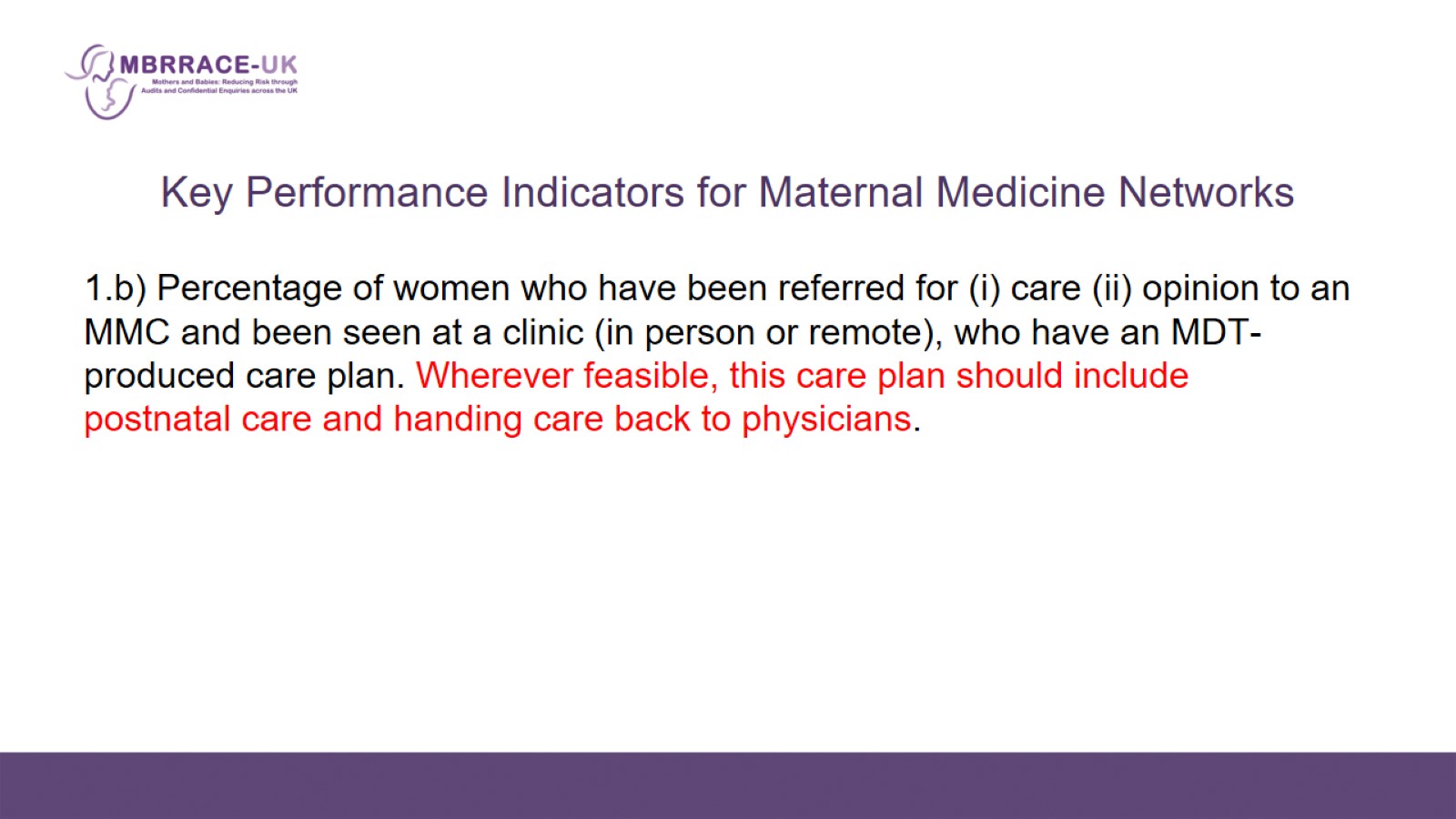 Key Performance Indicators for Maternal Medicine Networks
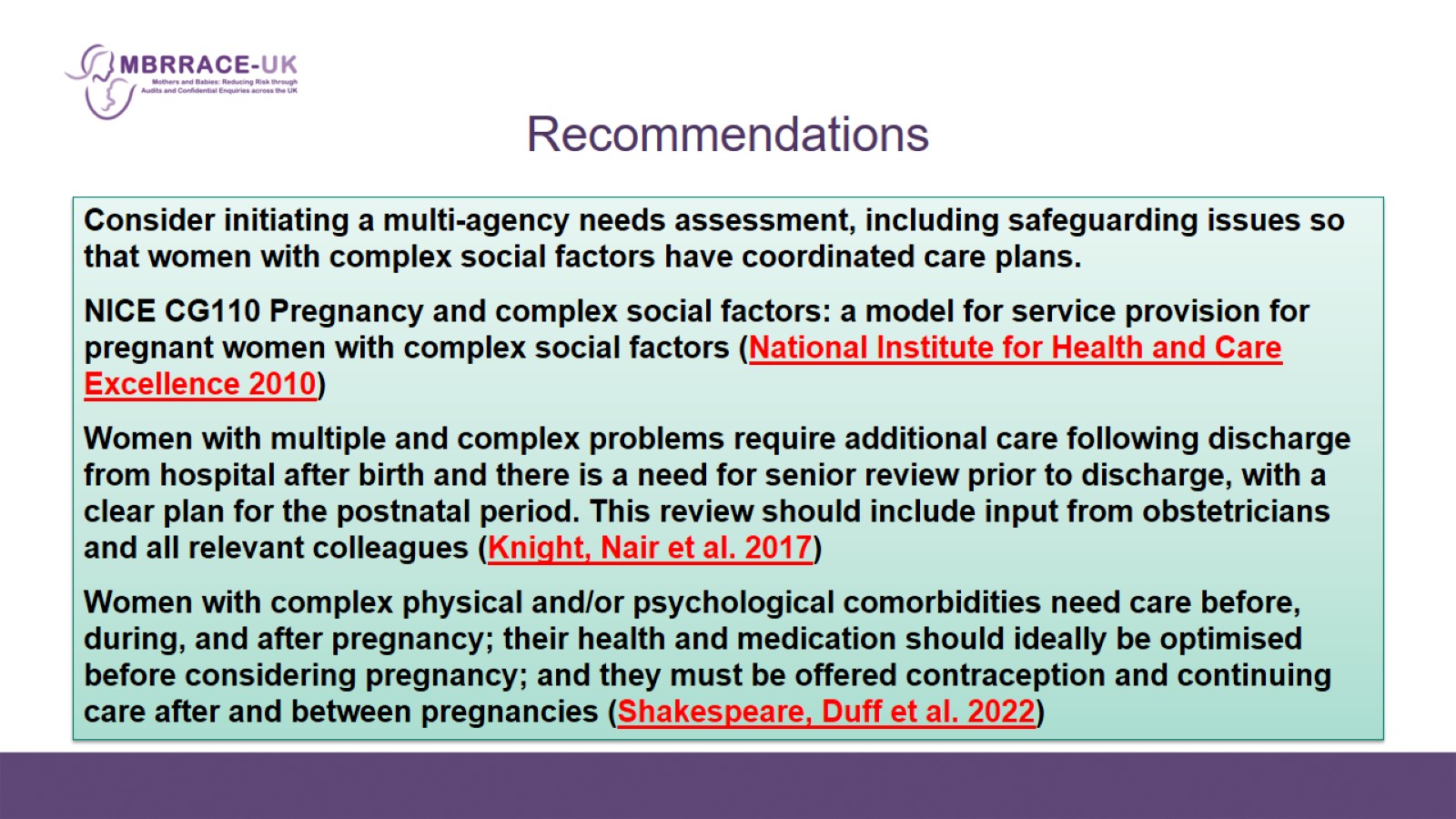 Recommendations
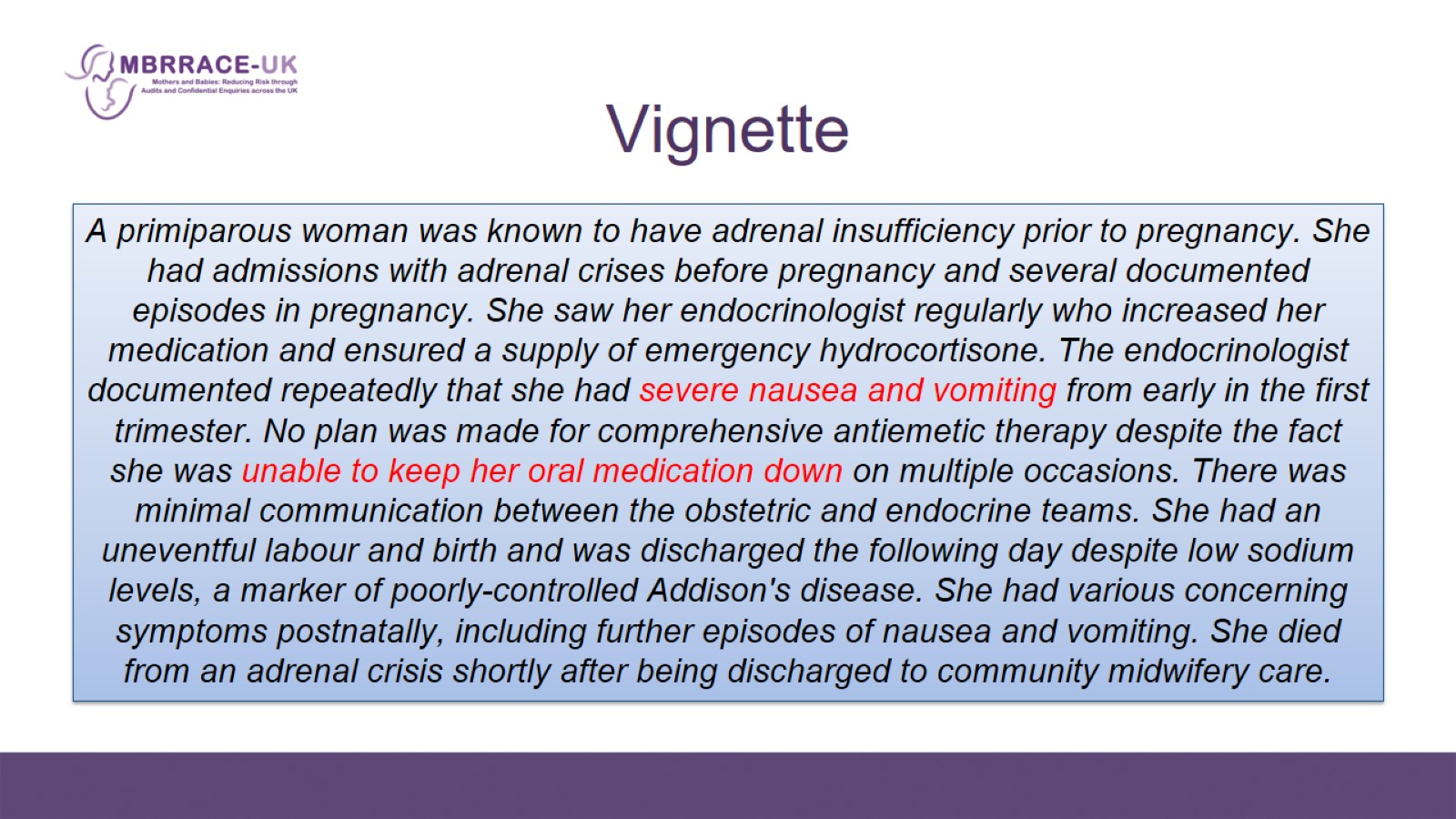 Vignette
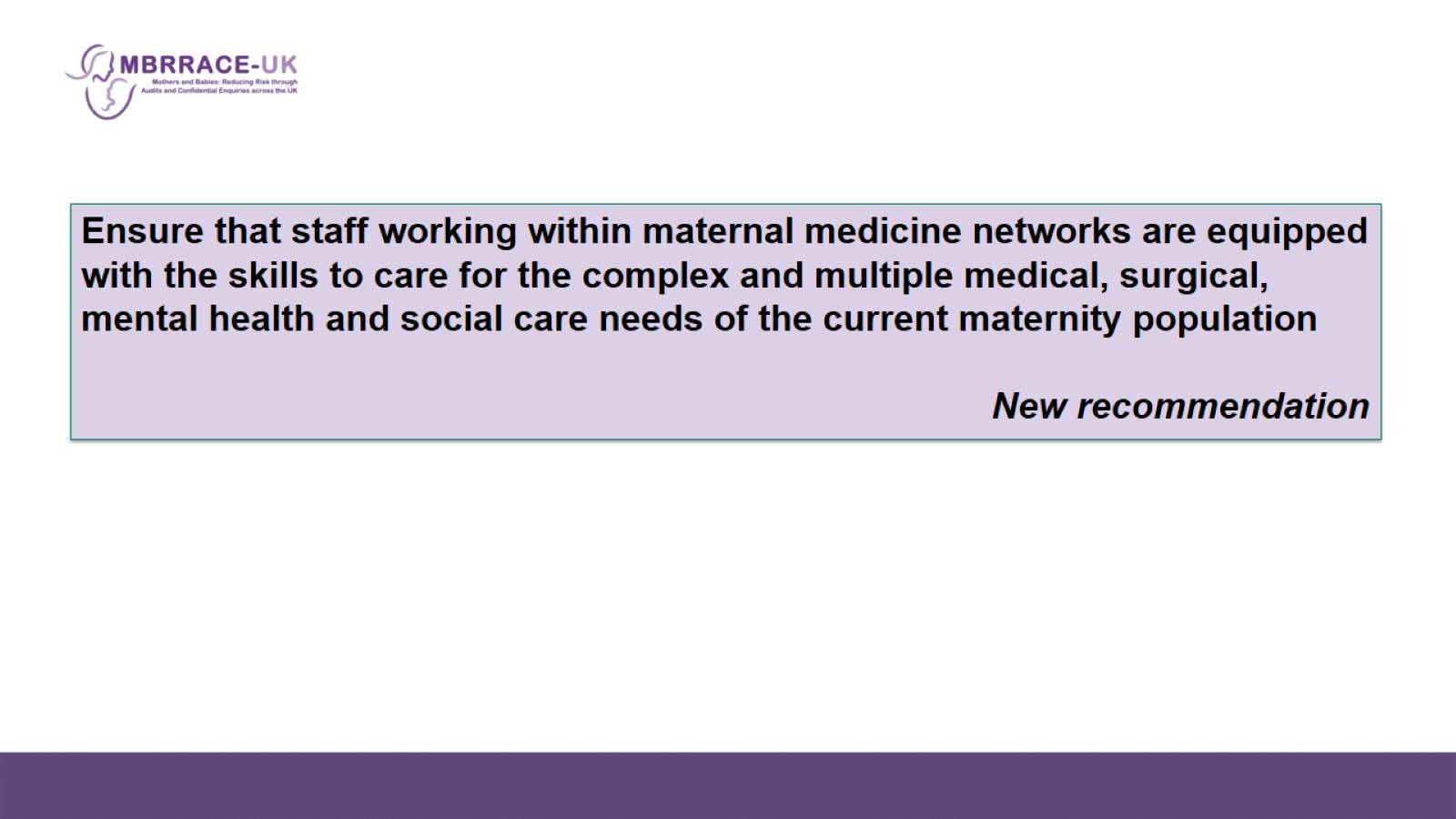 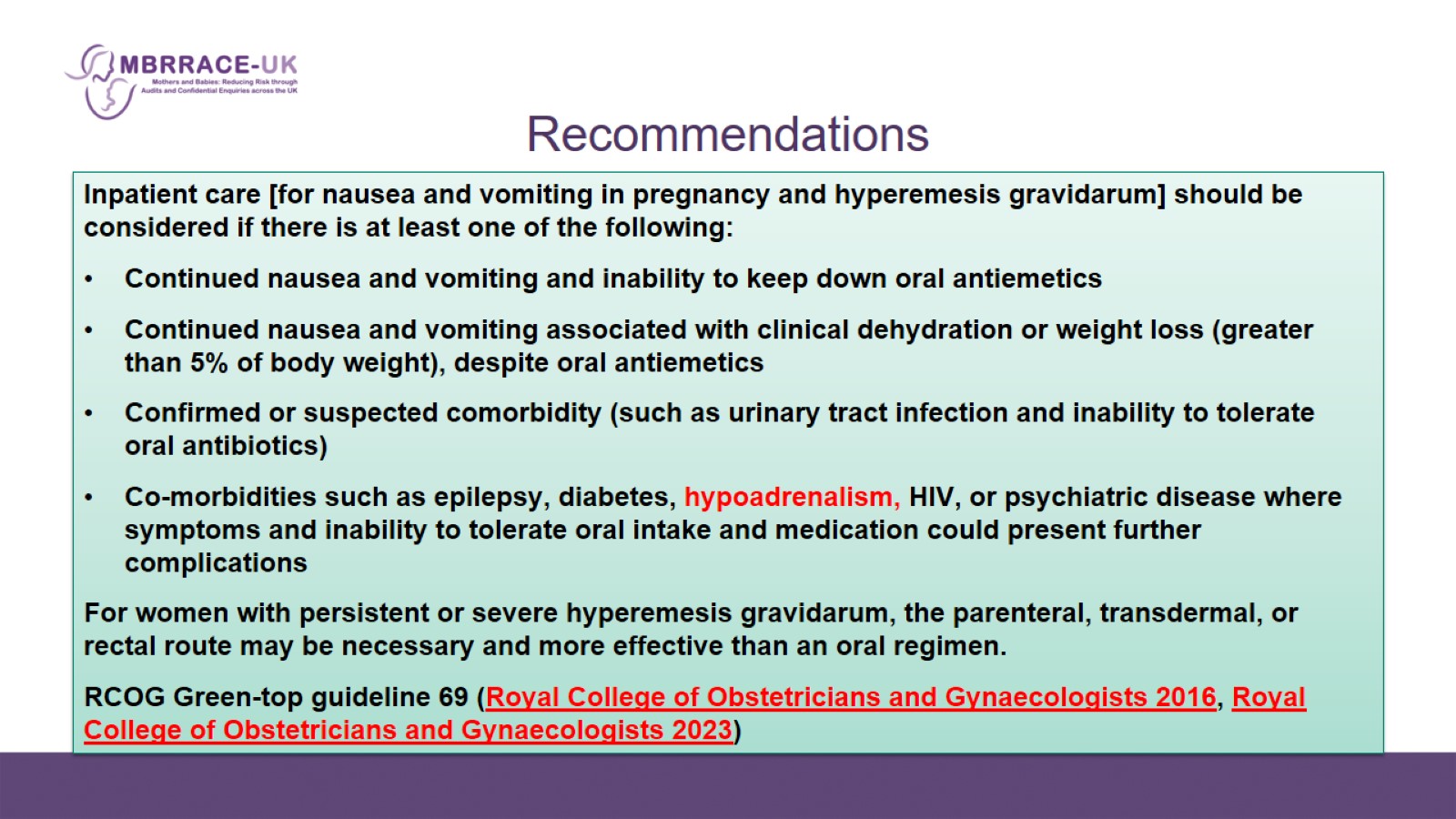 Recommendations
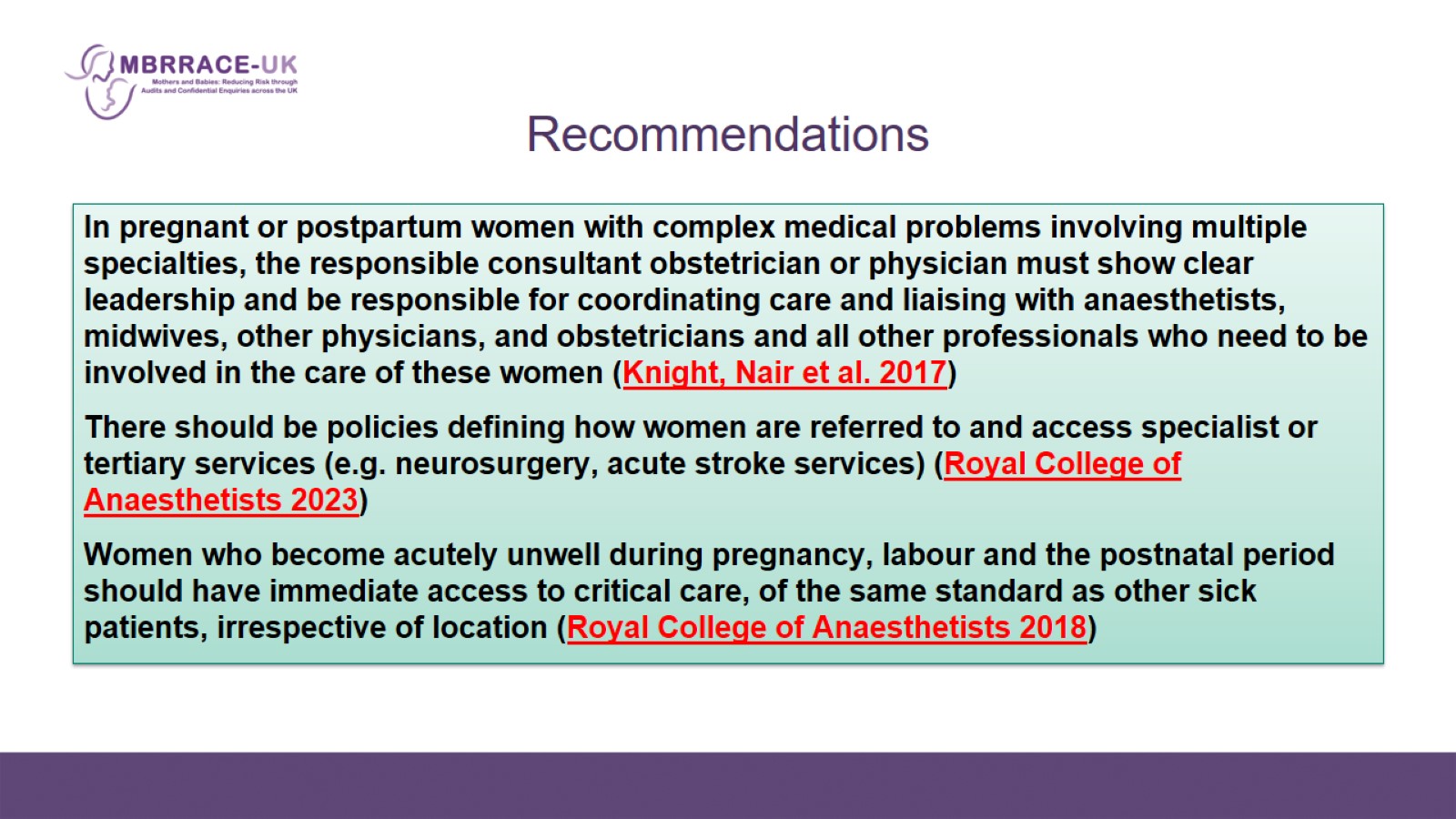 Recommendations
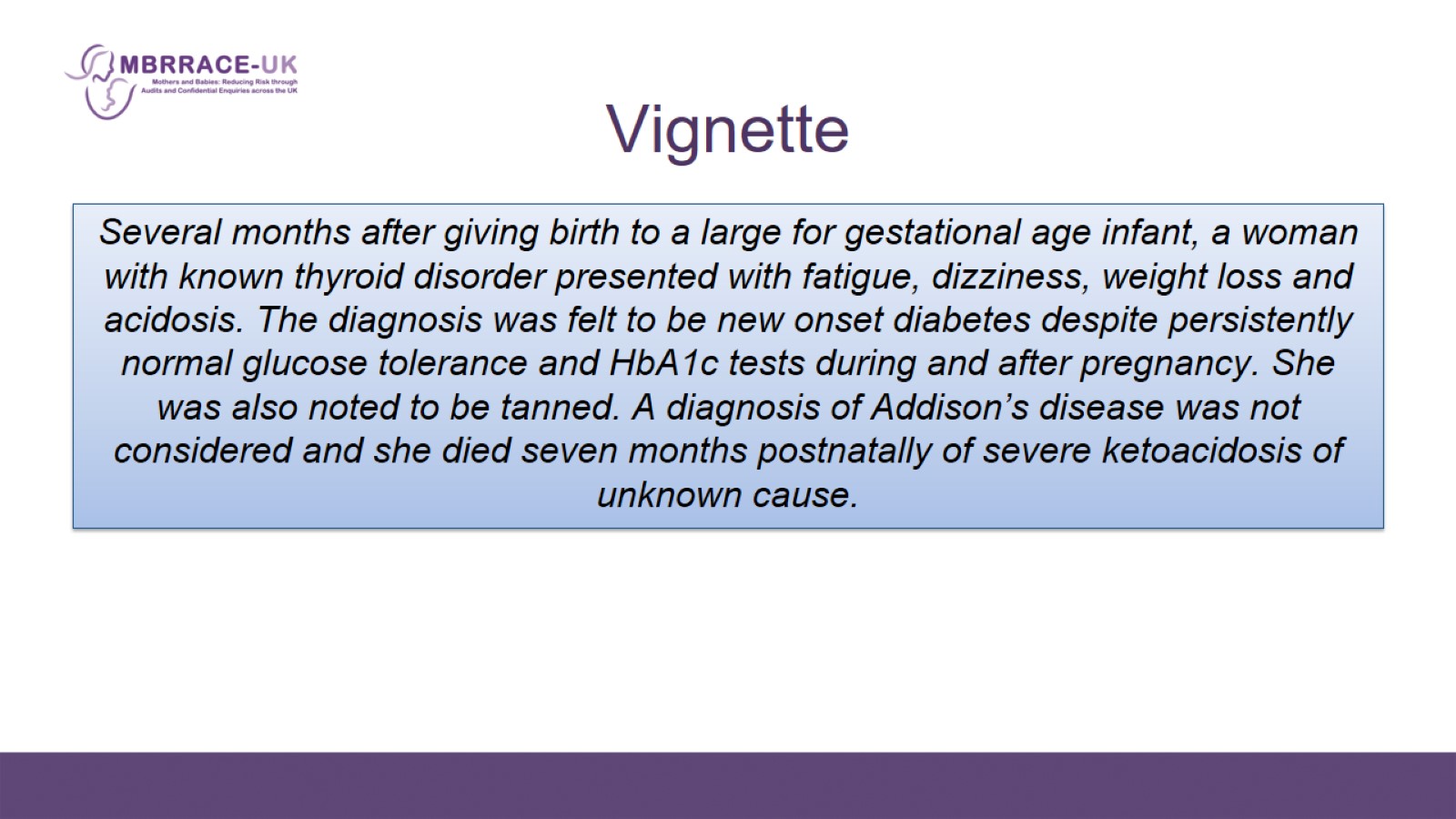 Vignette
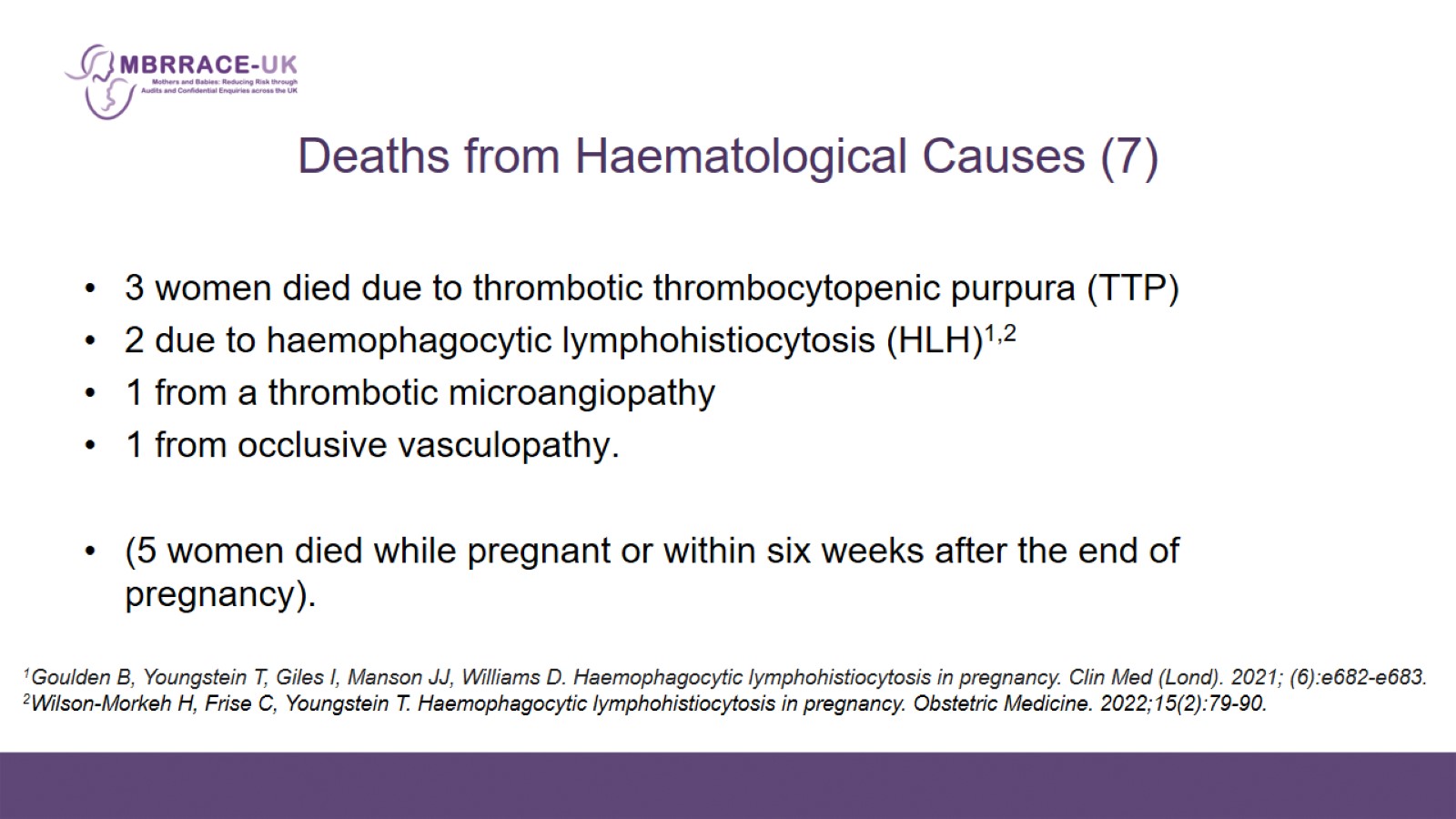 Deaths from Haematological Causes (7)
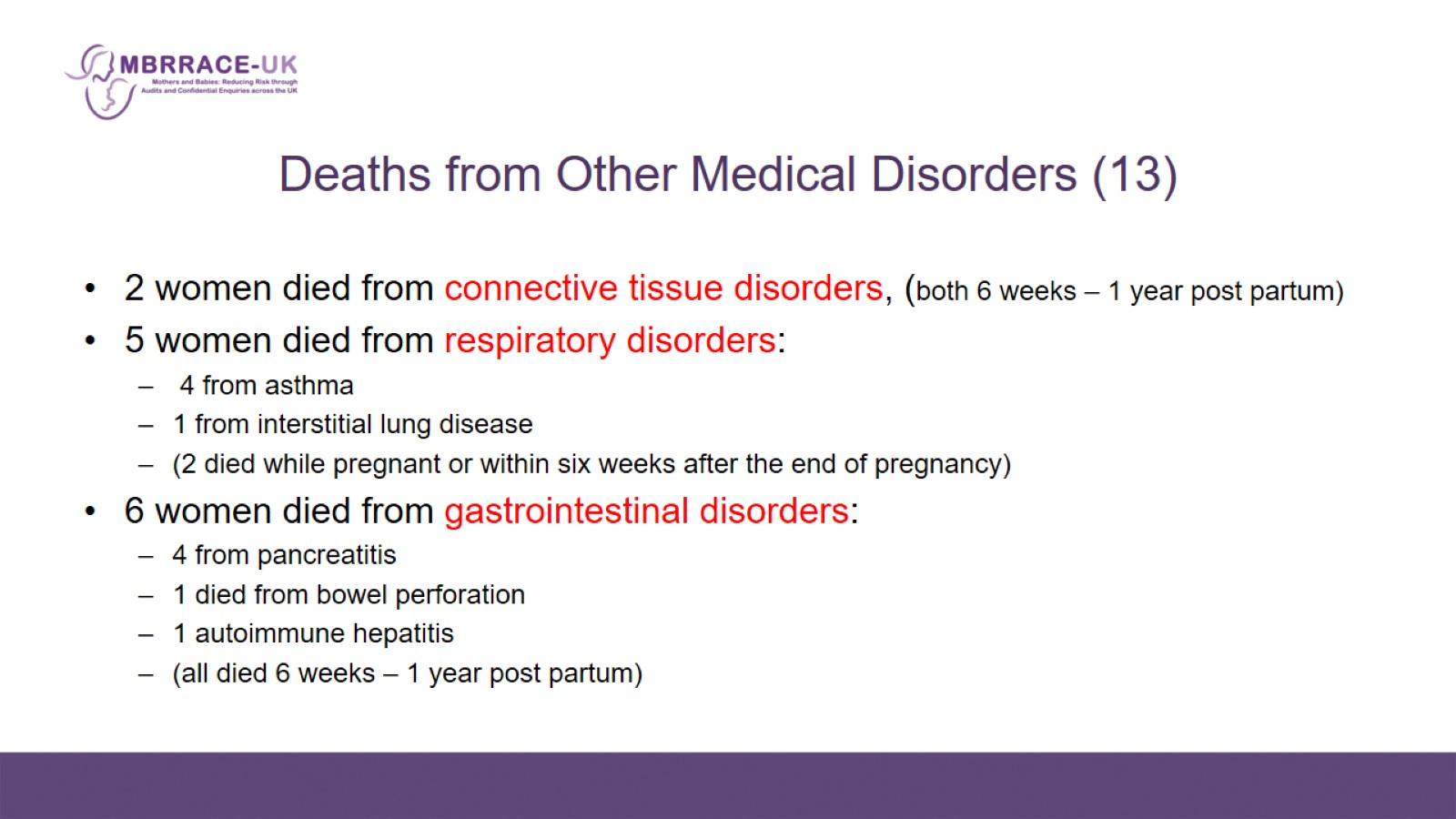 Deaths from Other Medical Disorders (13)
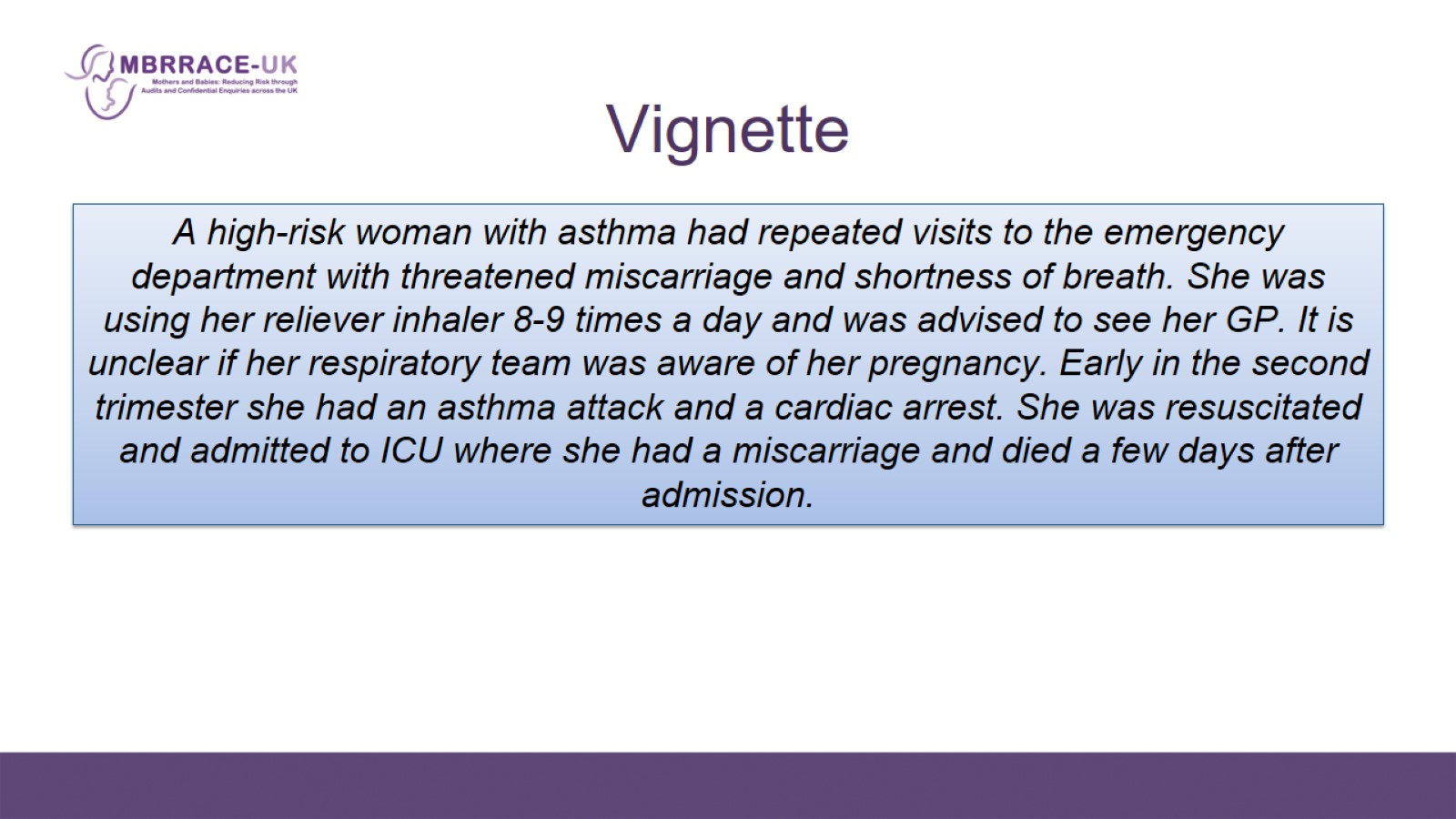 Vignette
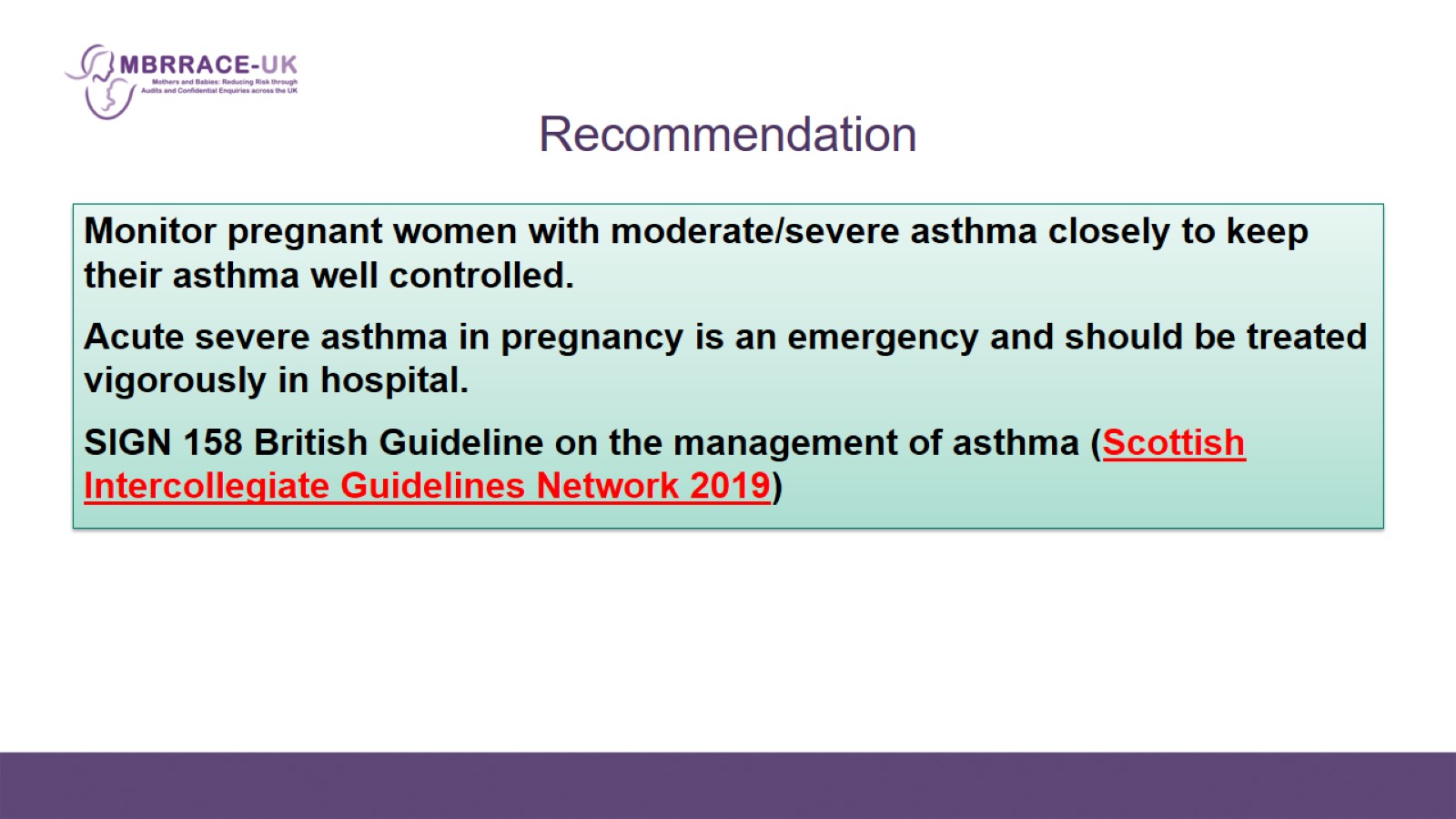 Recommendation
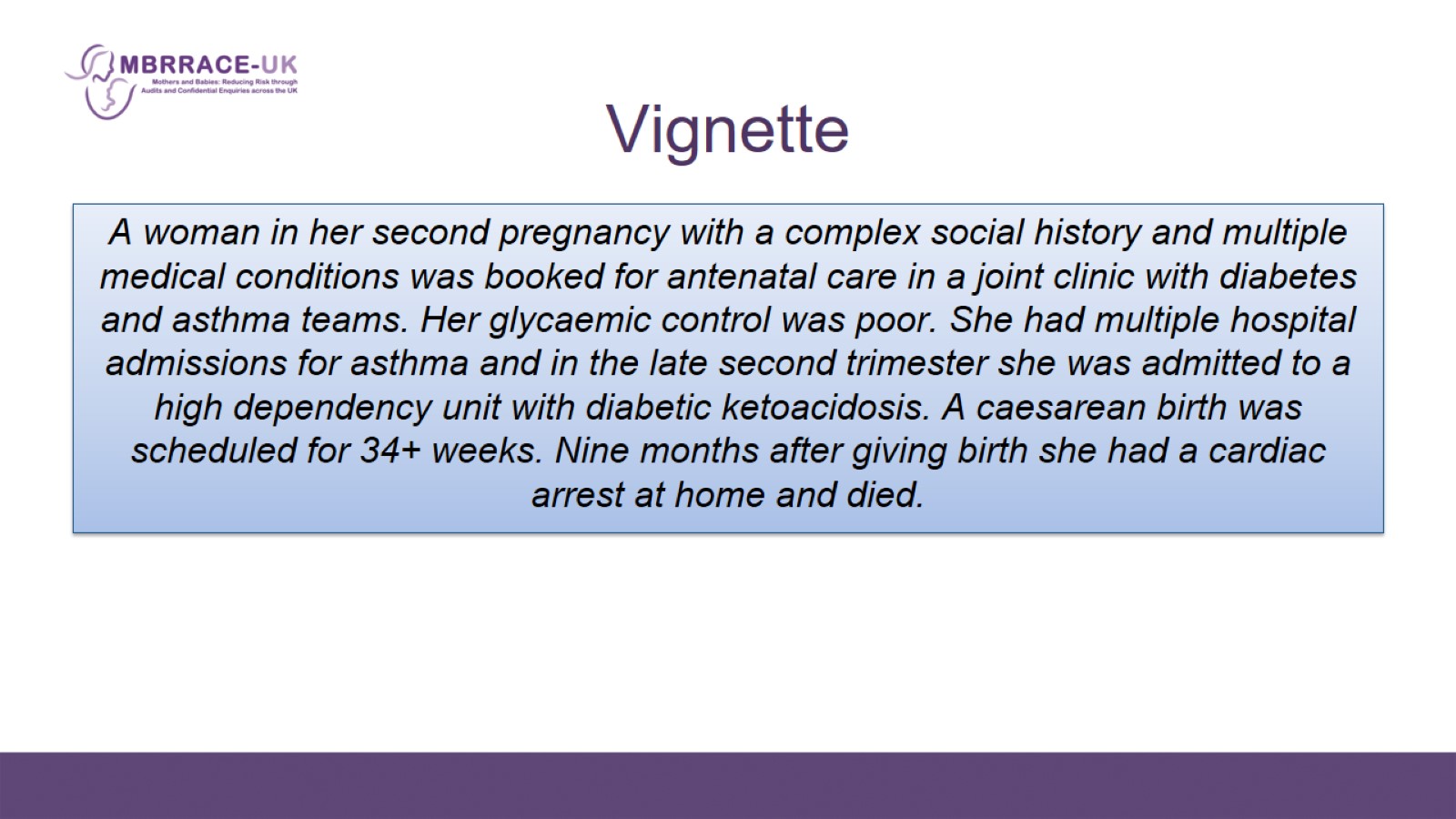 Vignette
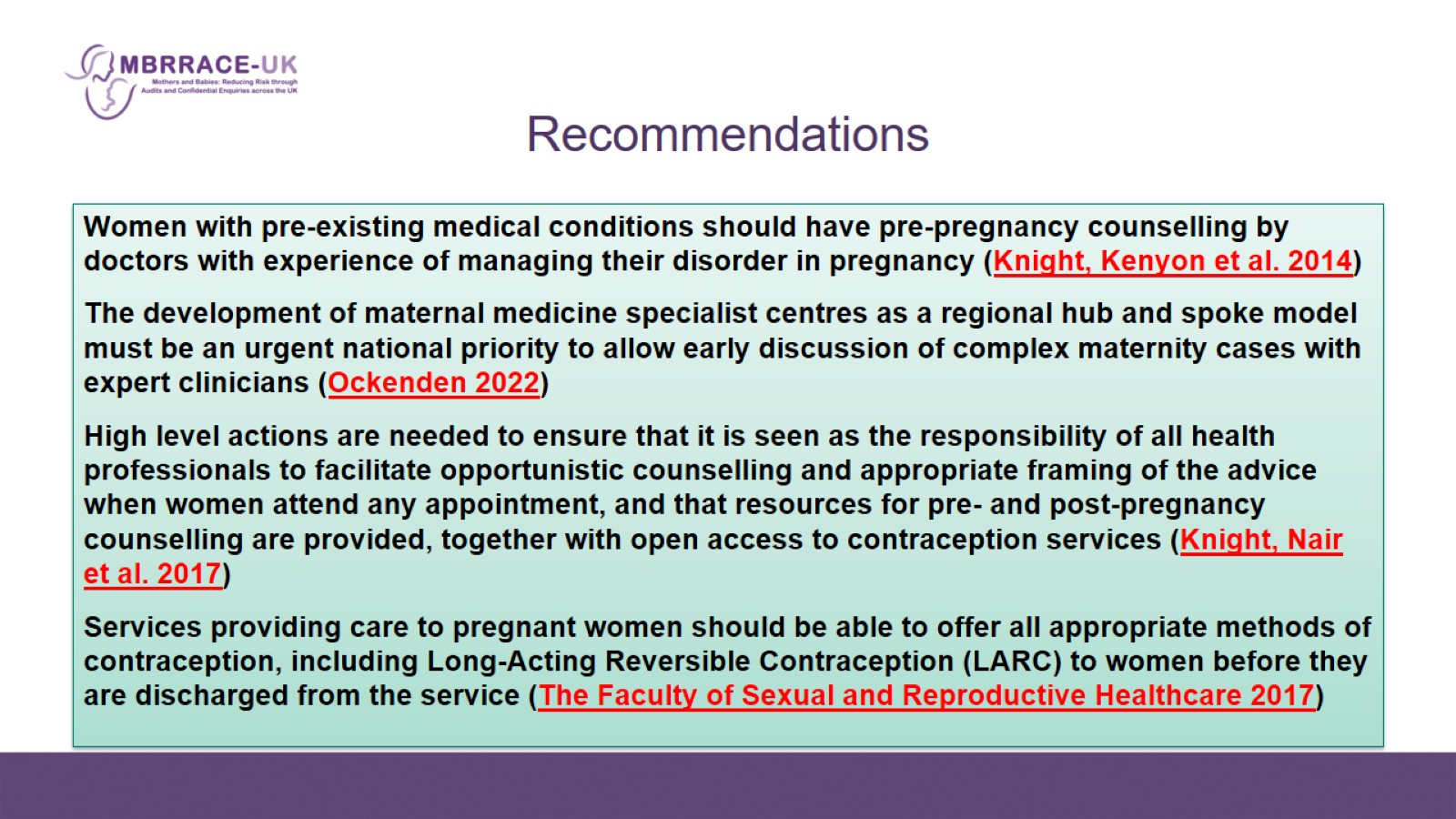 Recommendations
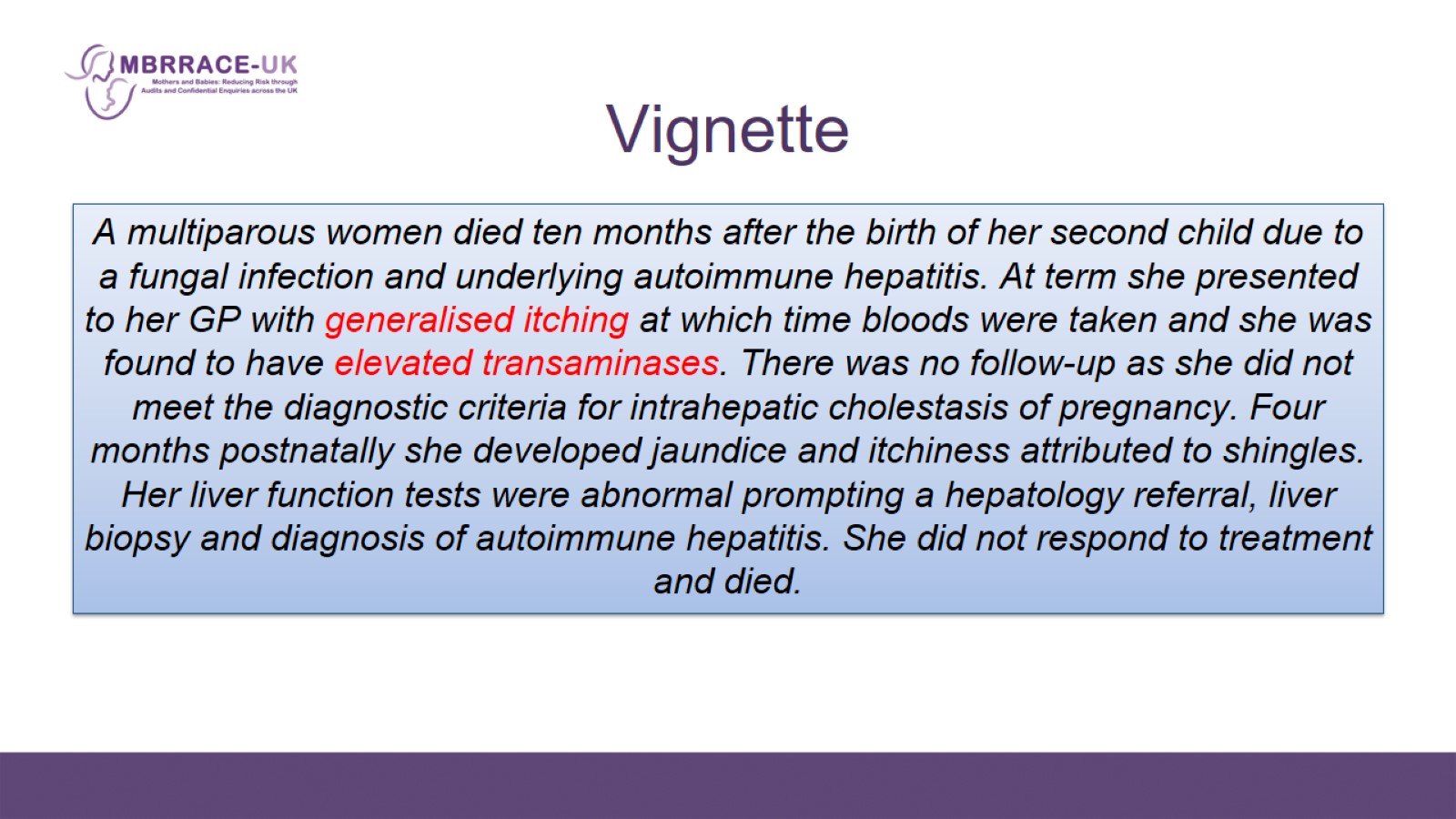 Vignette
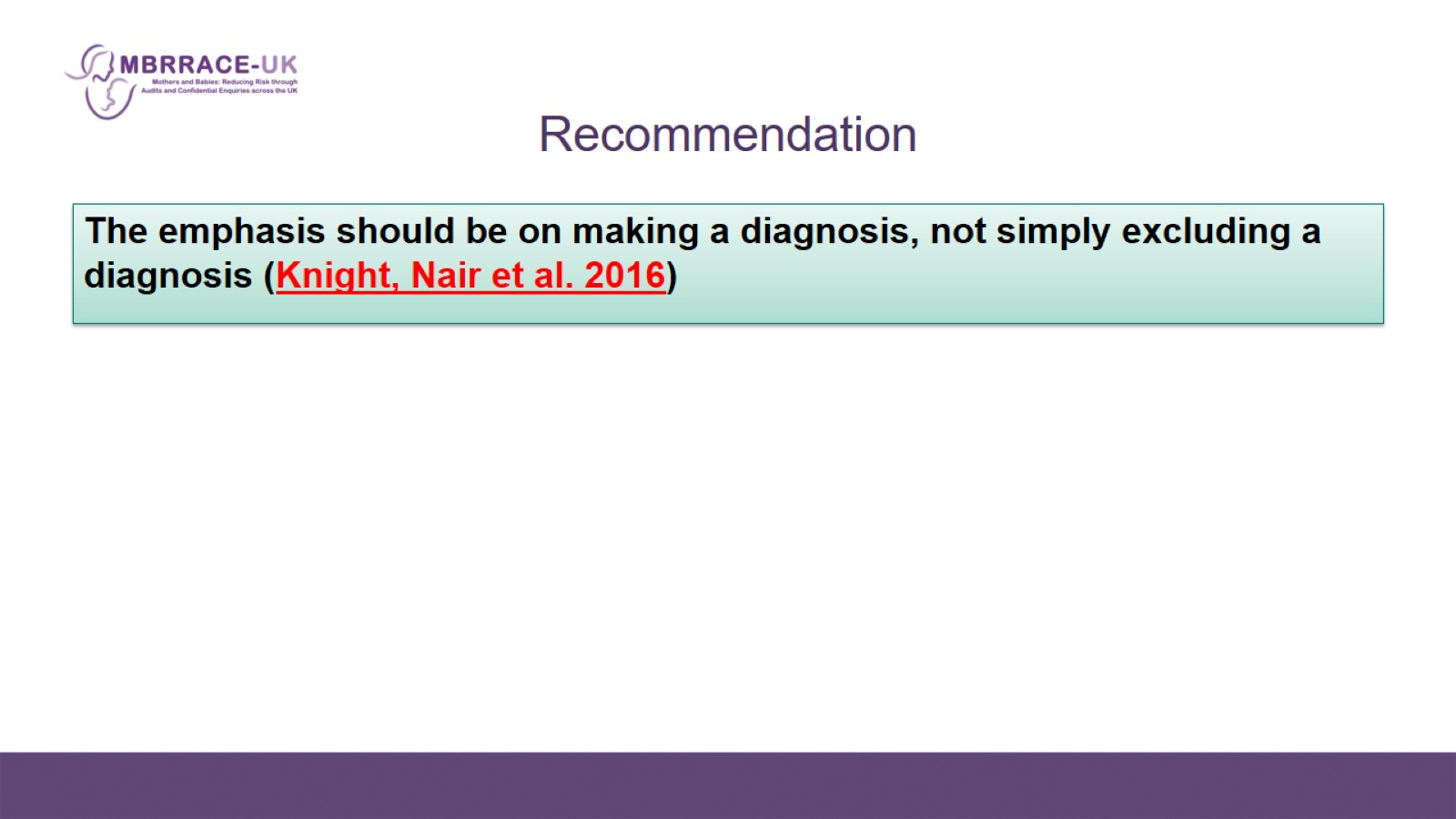 Recommendation
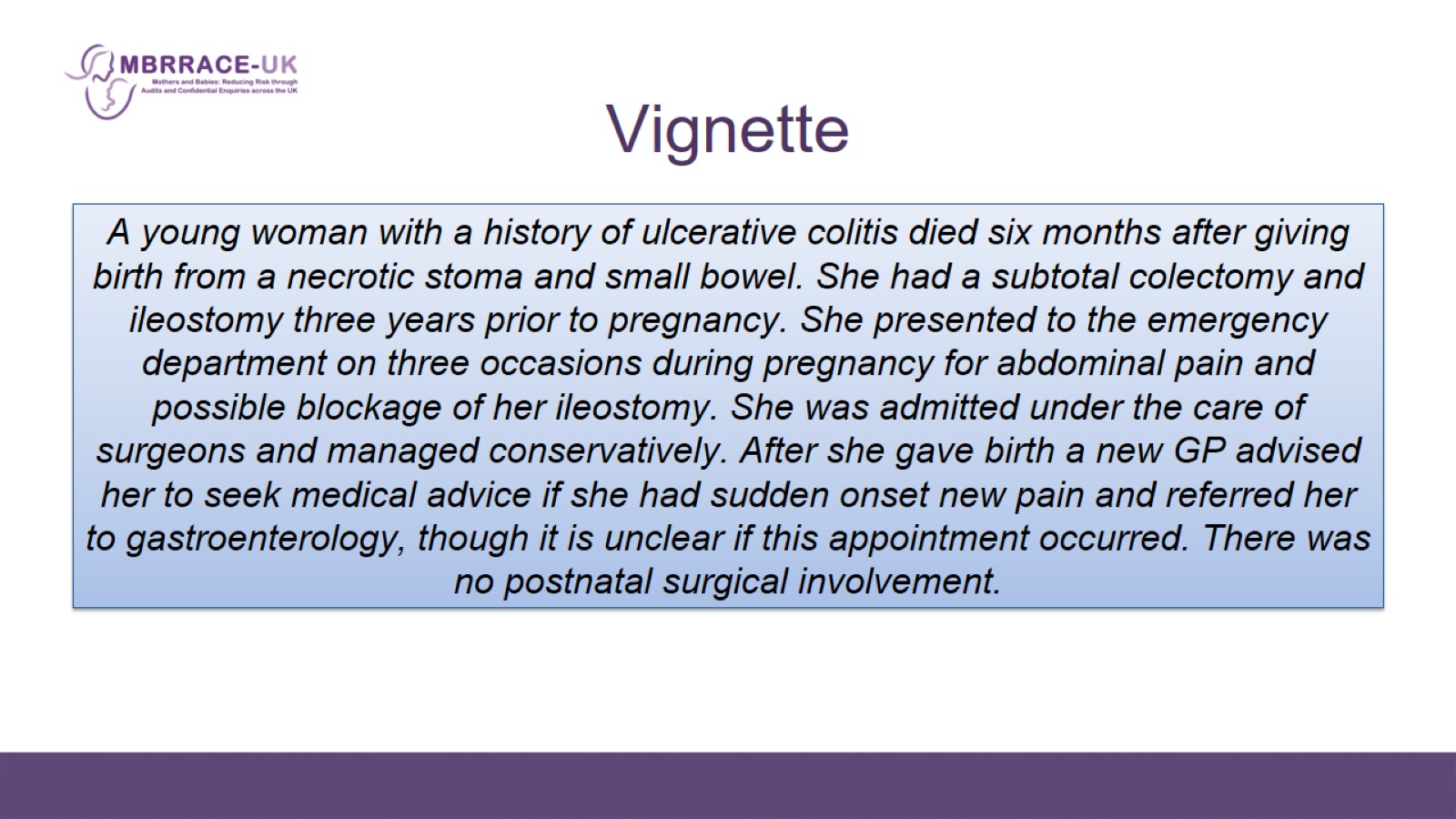 Vignette
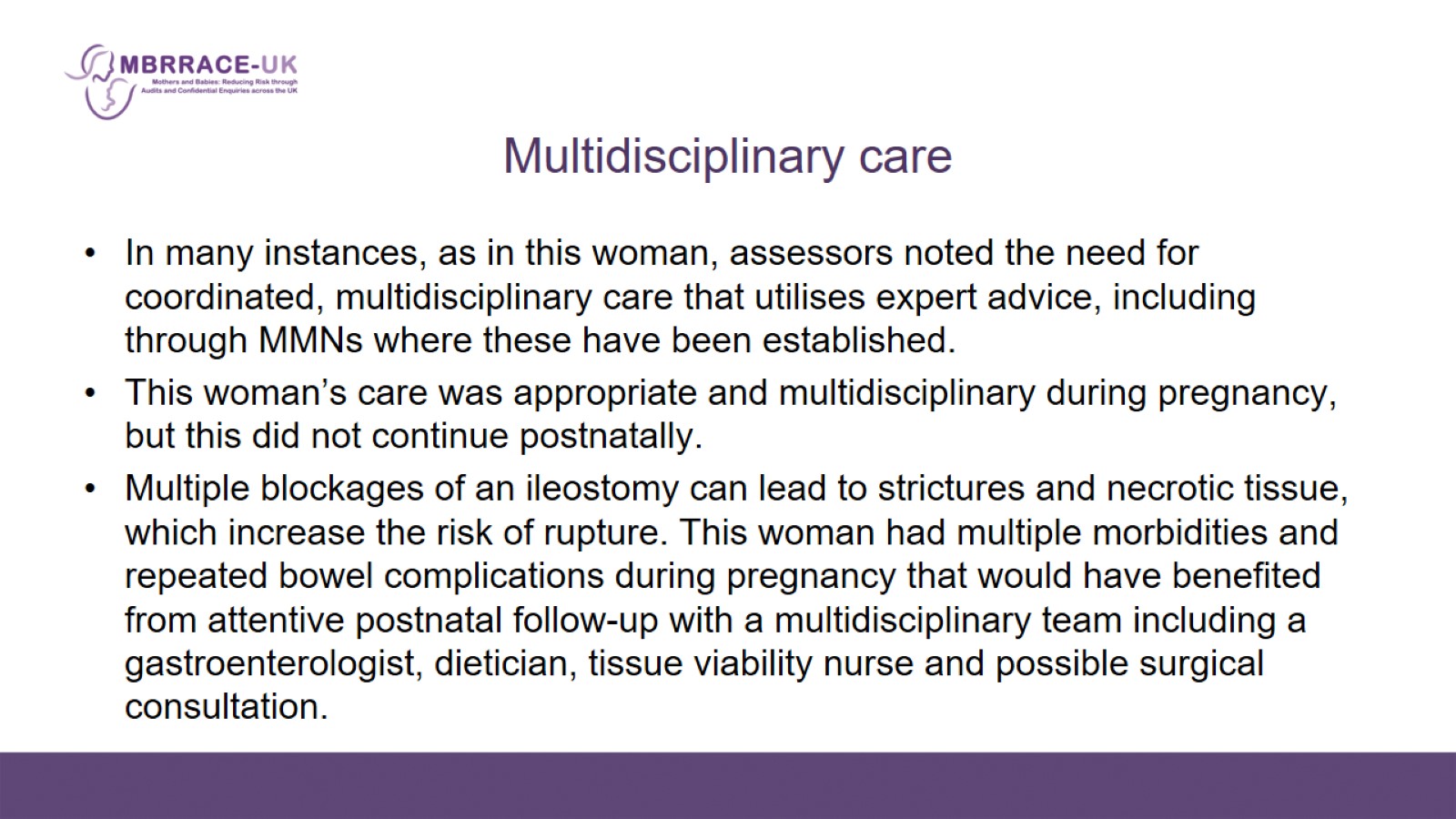 Multidisciplinary care
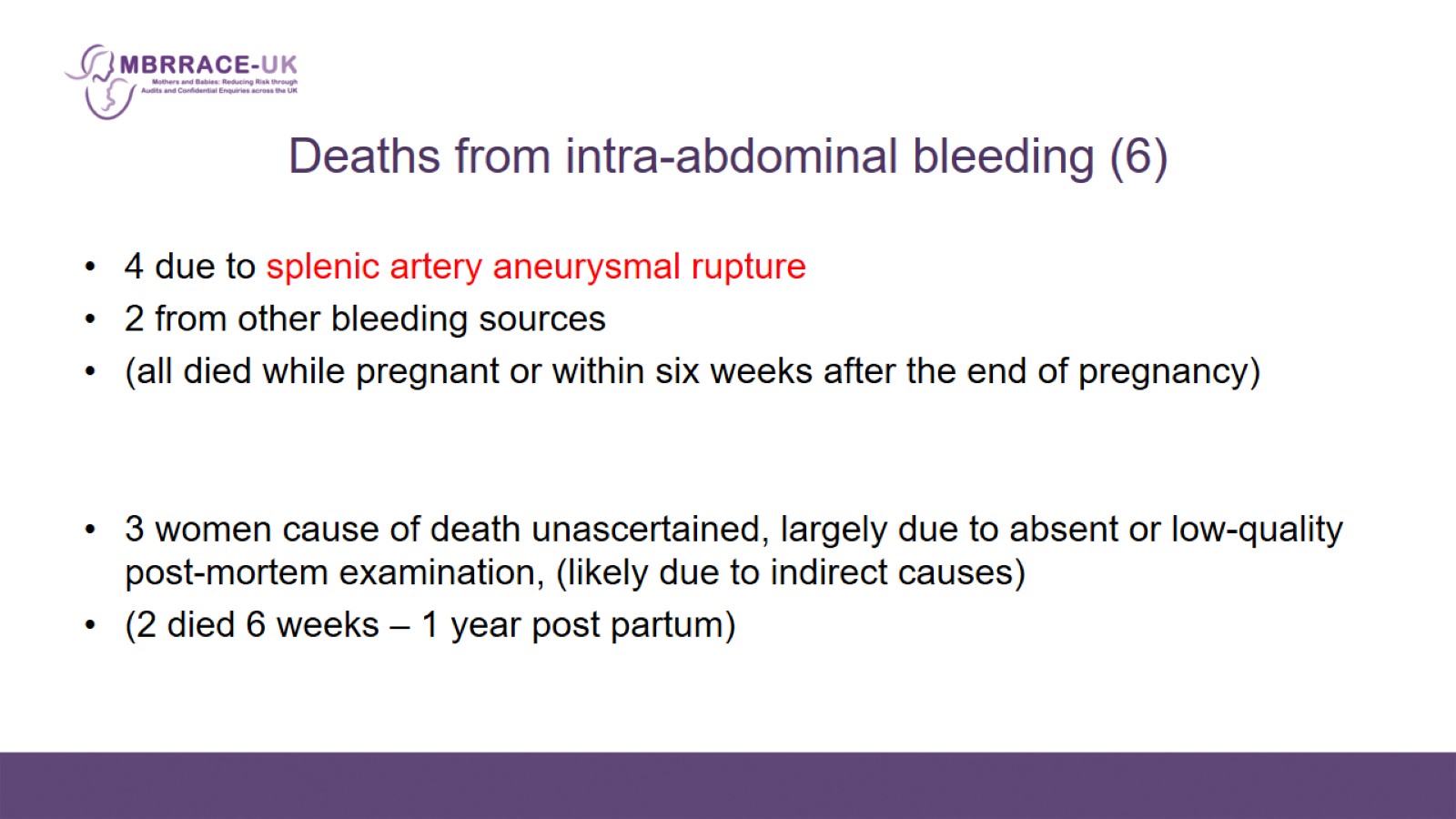 Deaths from intra-abdominal bleeding (6)
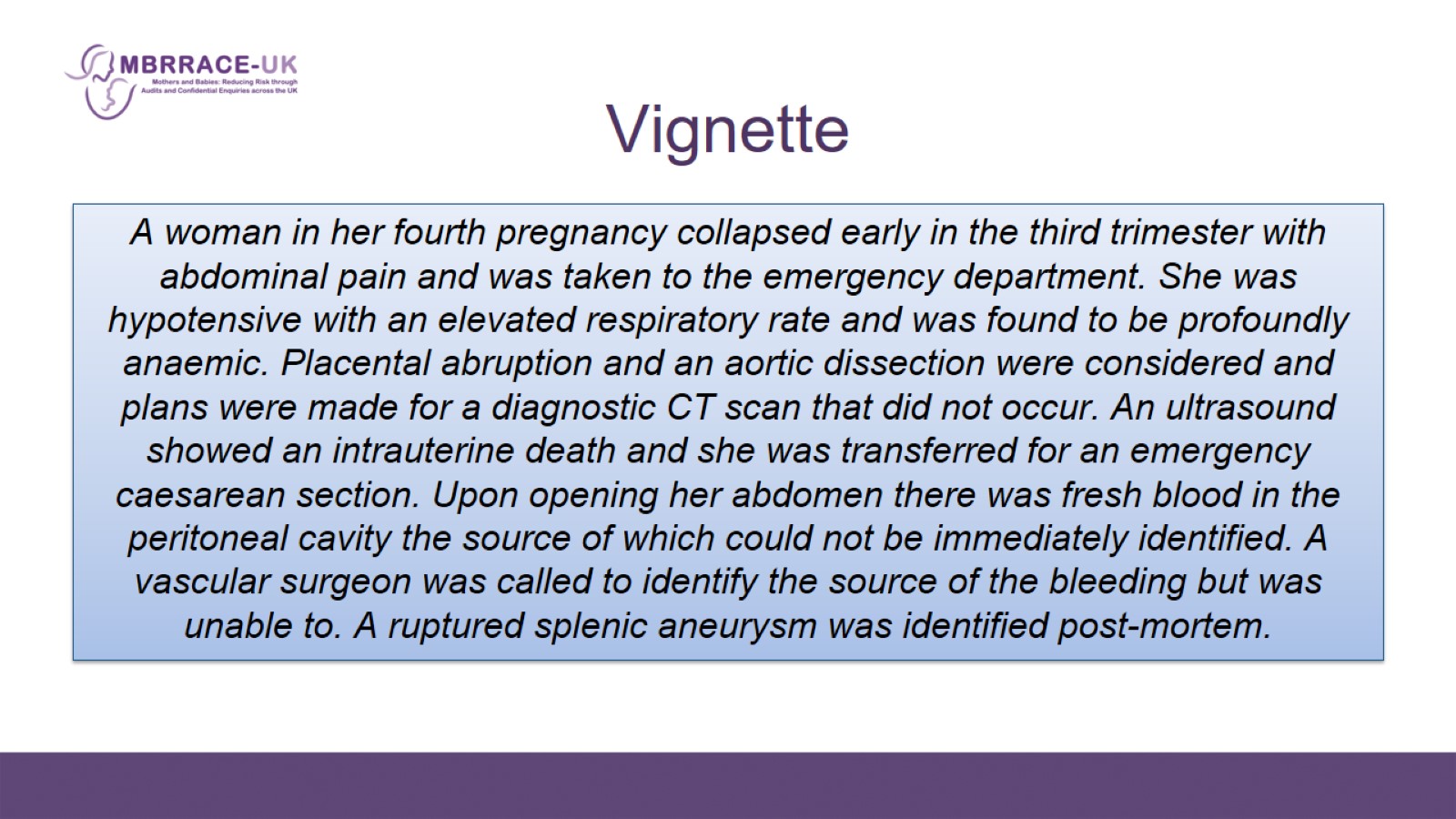 Vignette
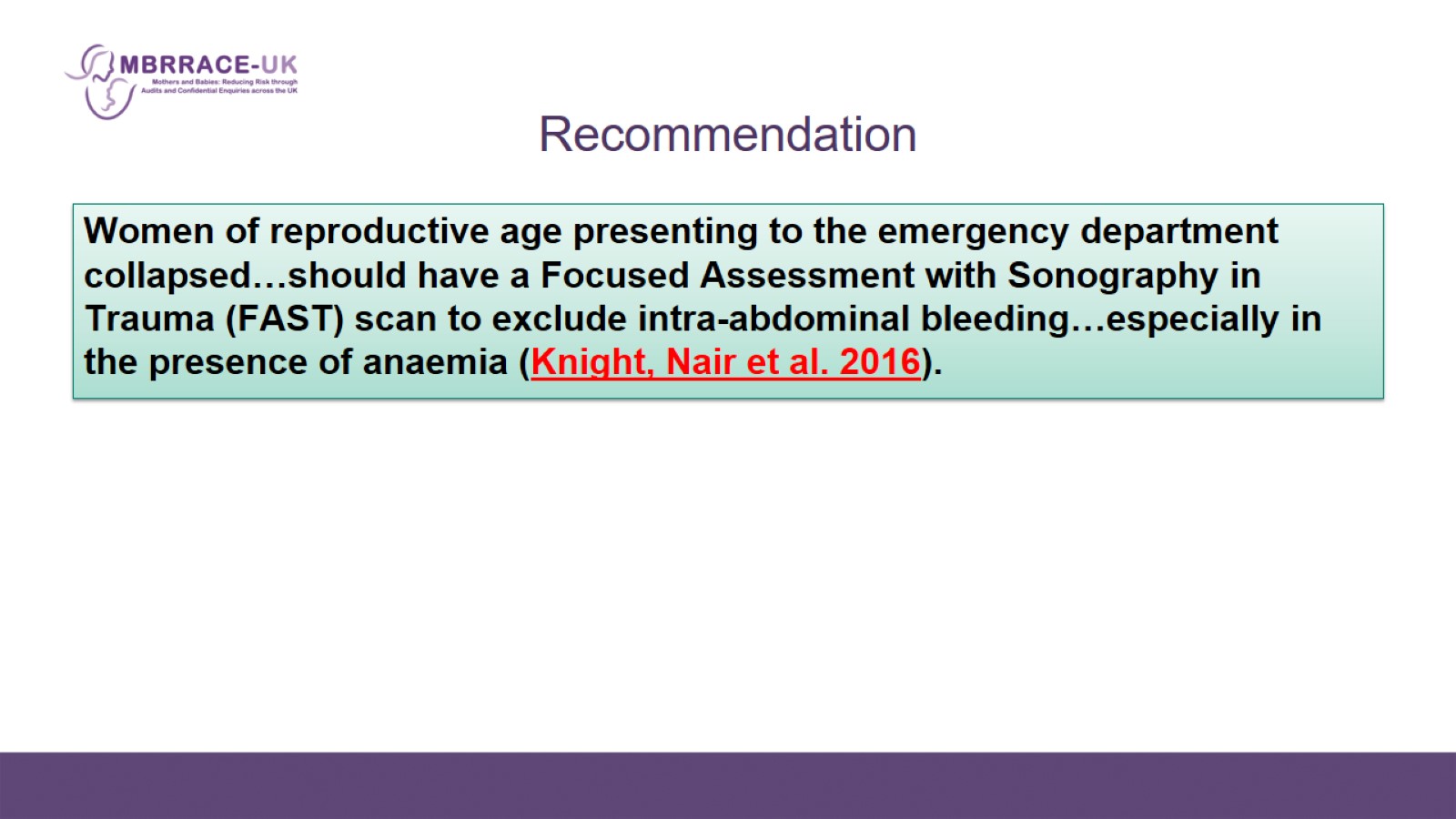 Recommendation
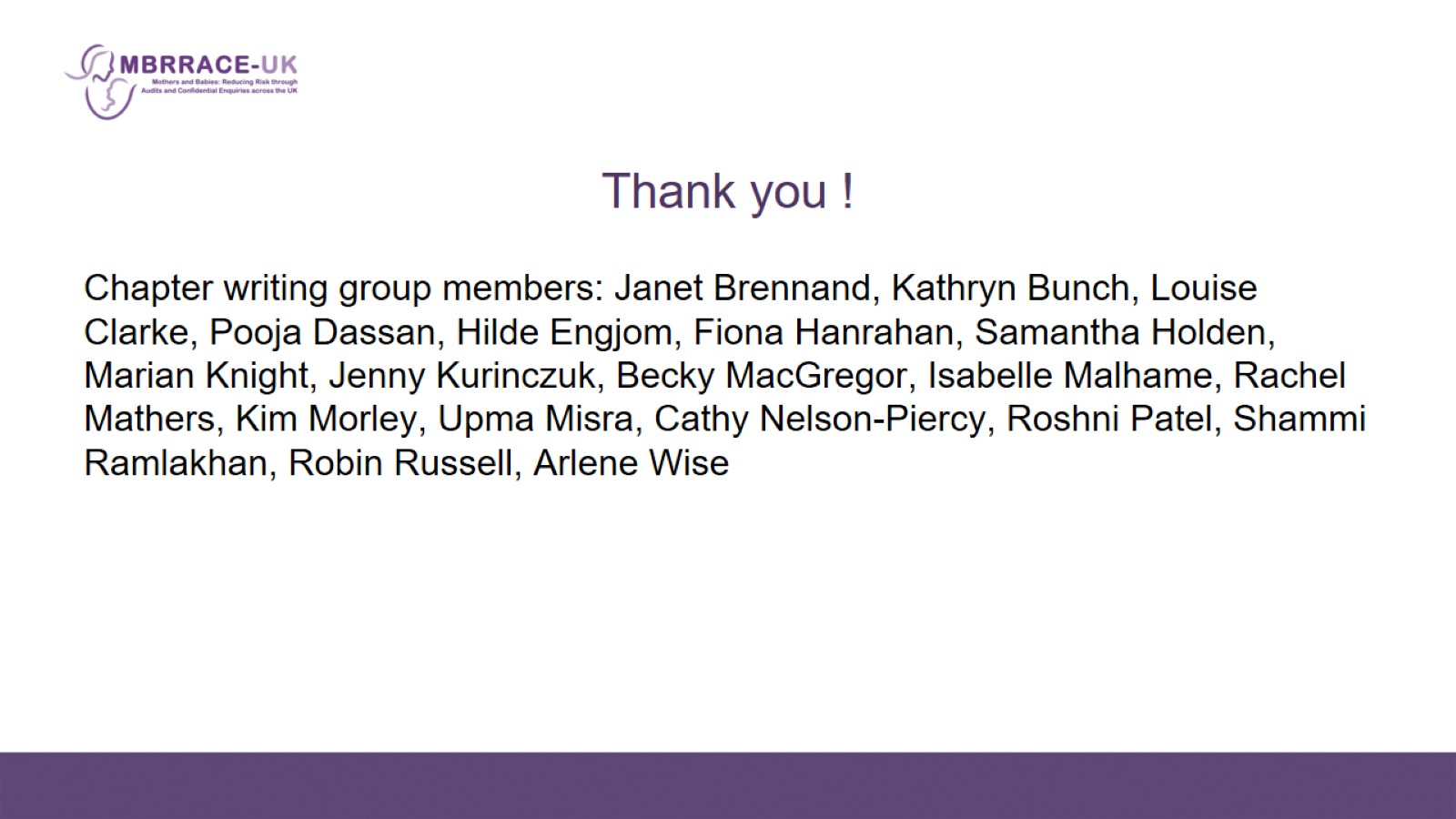 Thank you !